СТРУКТУРНОЕ ОТДЕЛЕНИЕ НАЧАЛЬНОГО ОБЩЕГО ОБРАЗОВАНИЯ С ДОШКОЛЬНЫМИ ГРУППАМИ мкоу «ксош № 2»презентация занятия по развитию речи на тему «Домашние животные»
Воспитатель высшей квалификационной категории
Прошина Анна Вячеславовна
Дидактическая игра«Кто спрятался?»
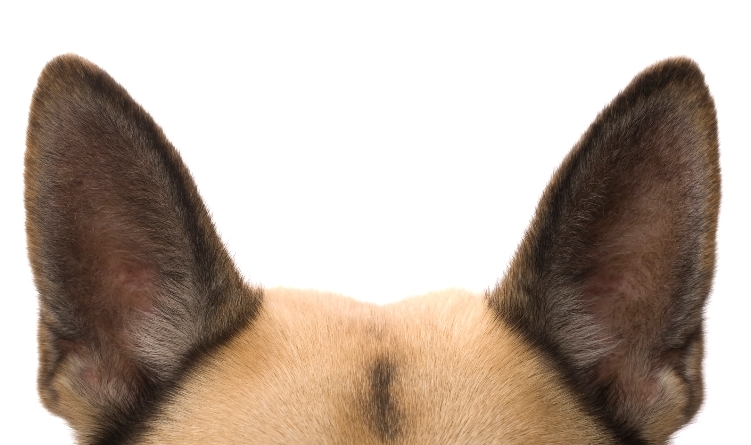 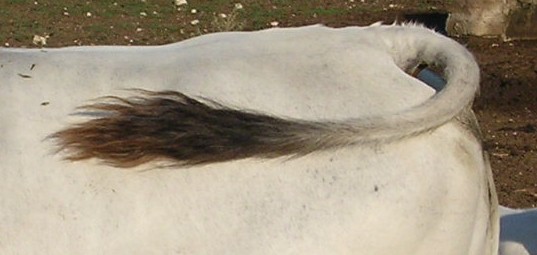 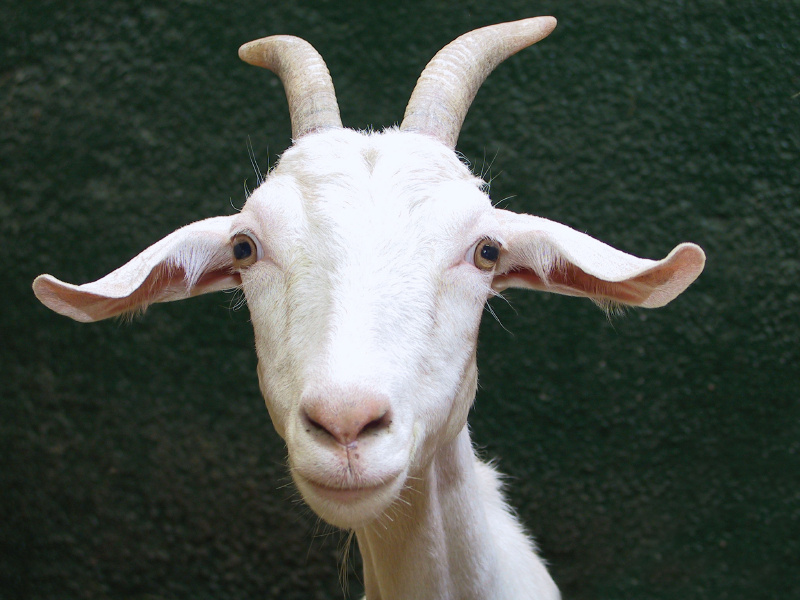 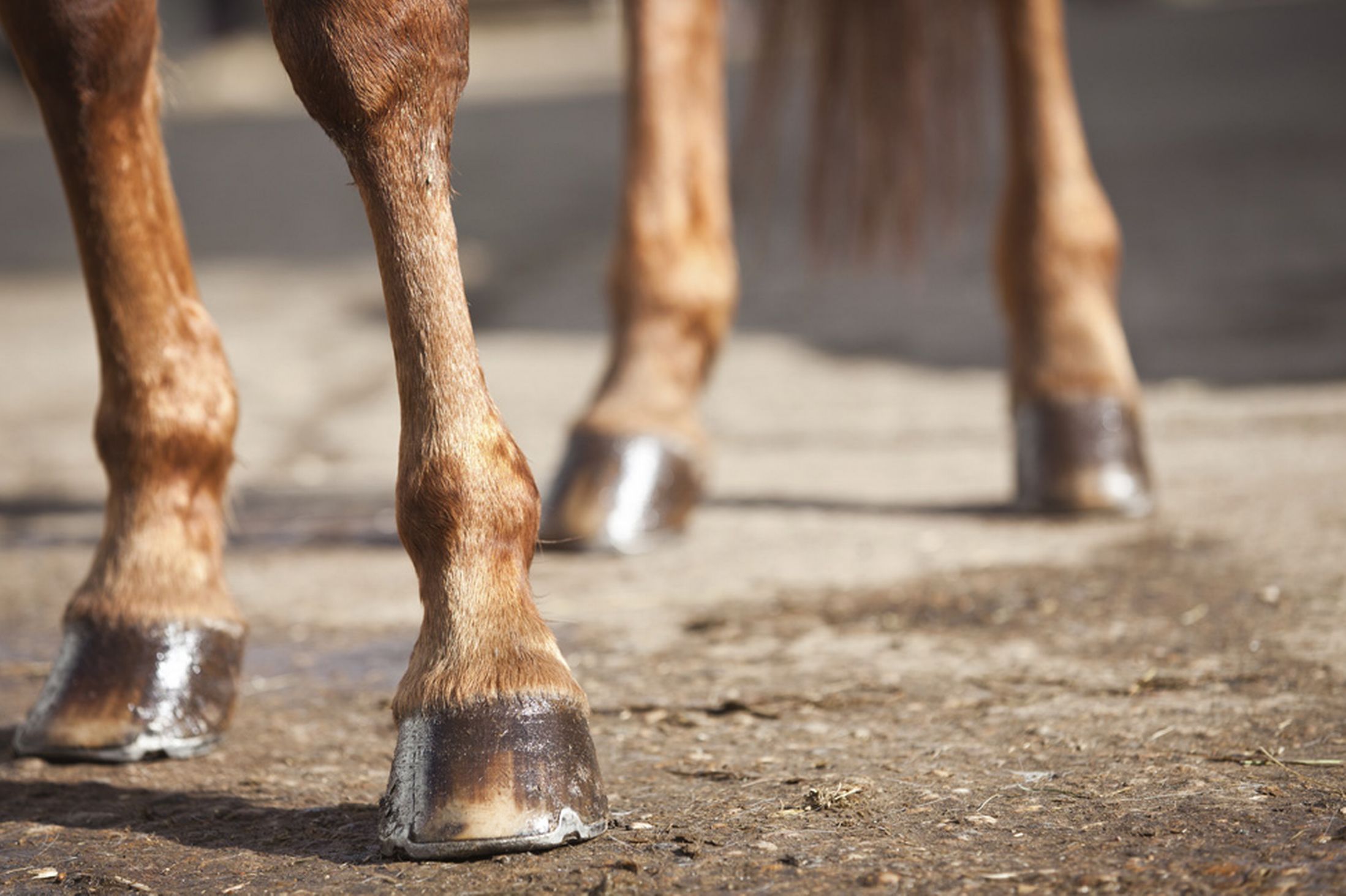 Дидактическая игра «Назови детенышей»
Дидактическая игра «Назови детенышей»
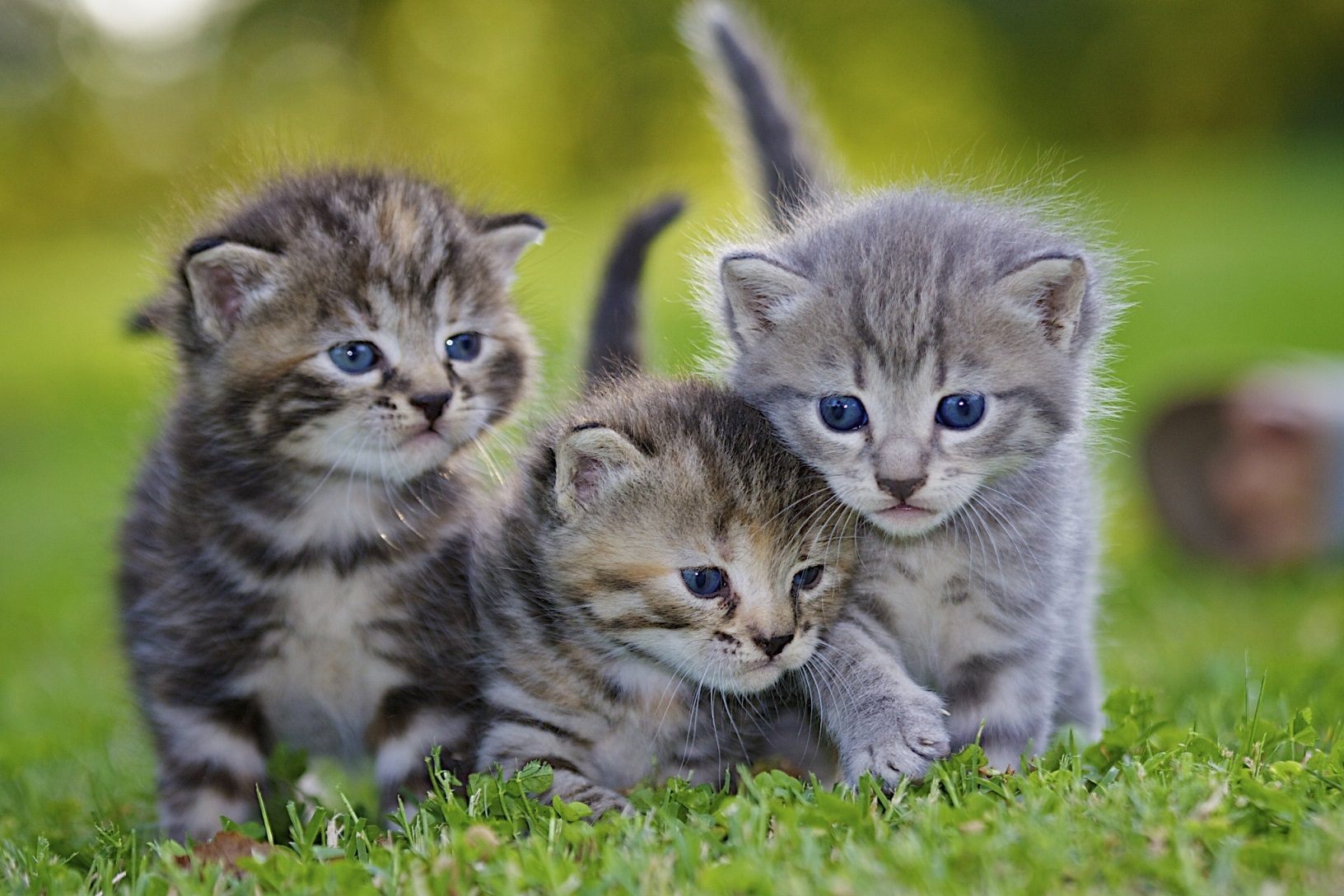 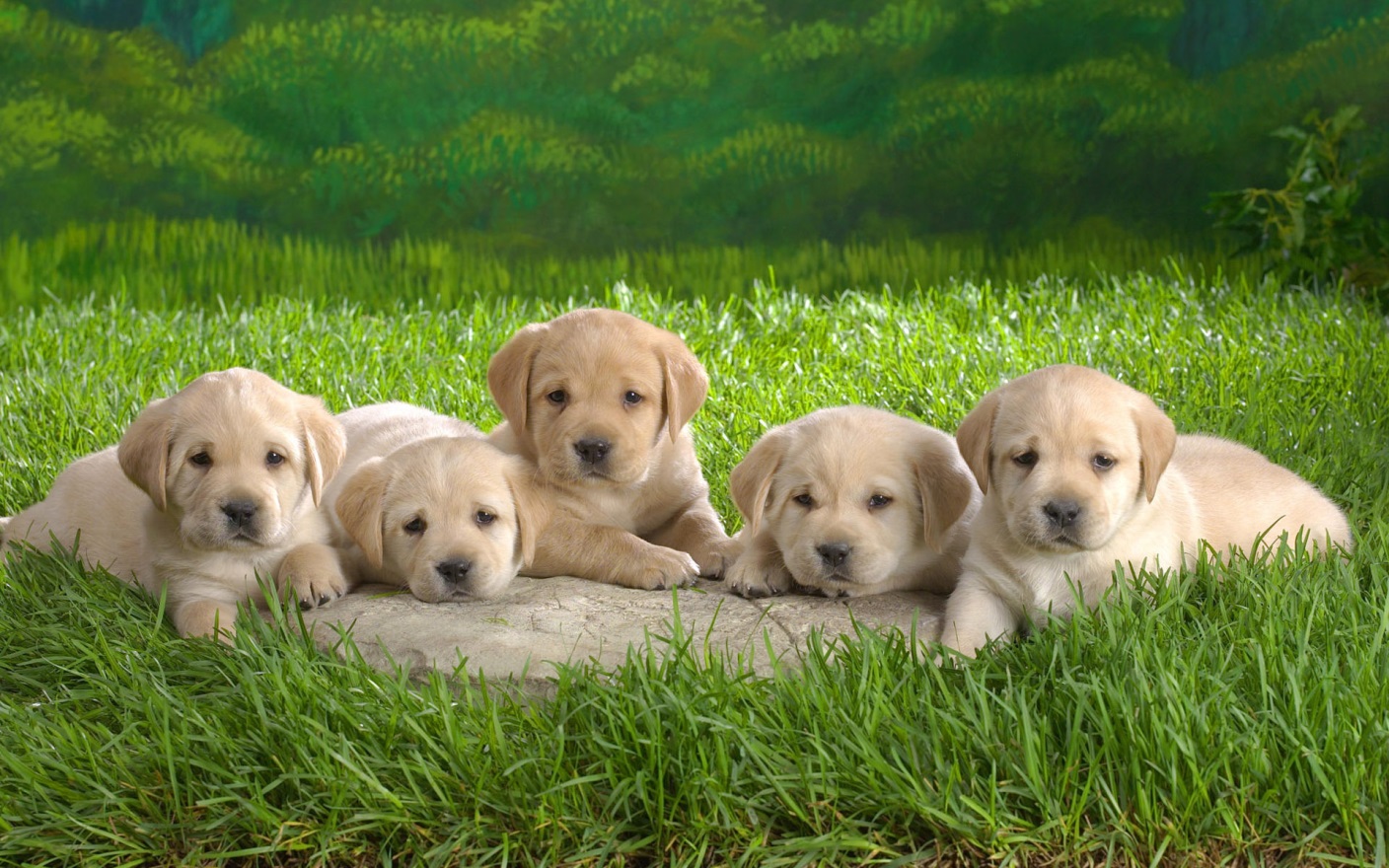 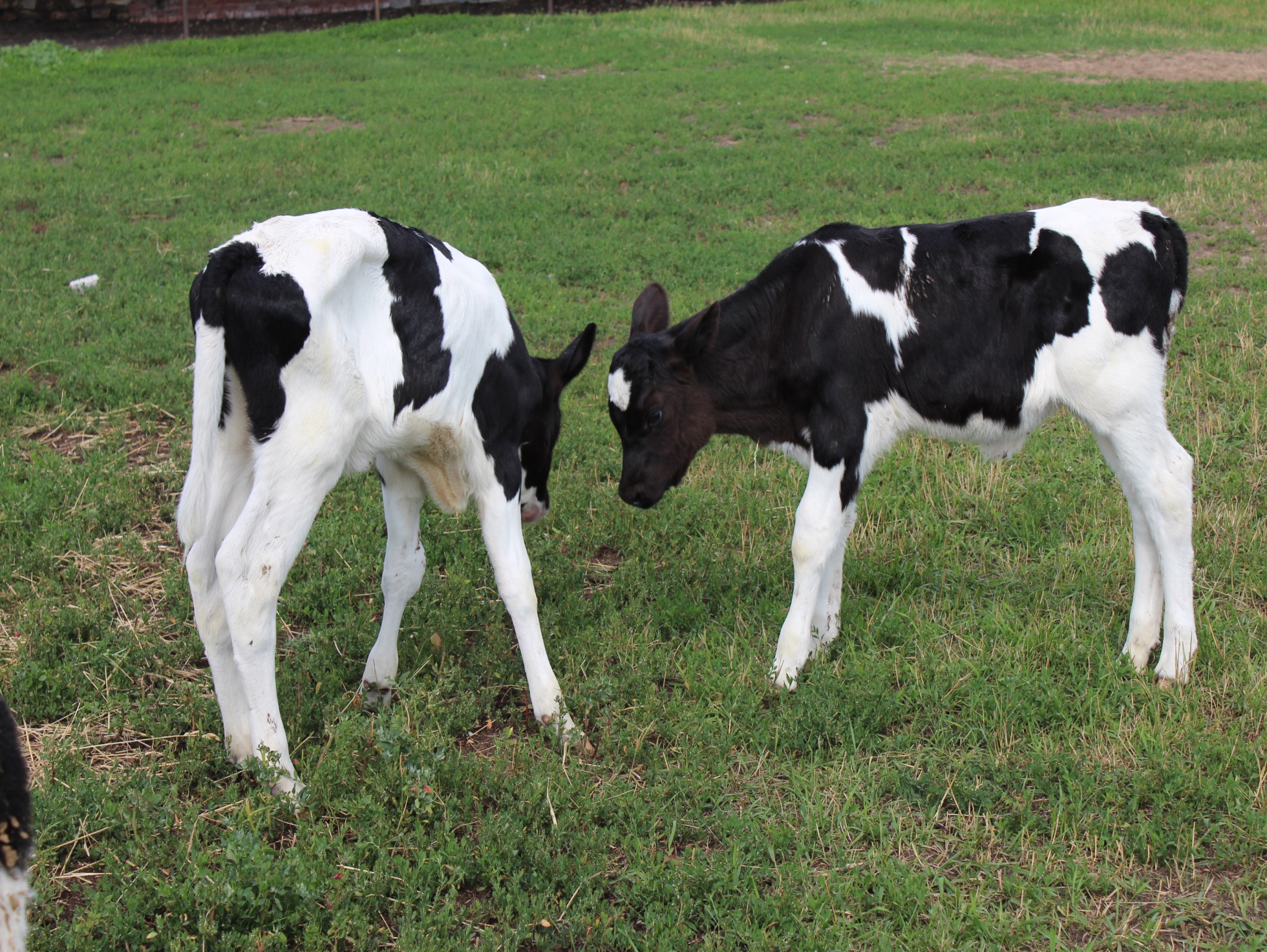 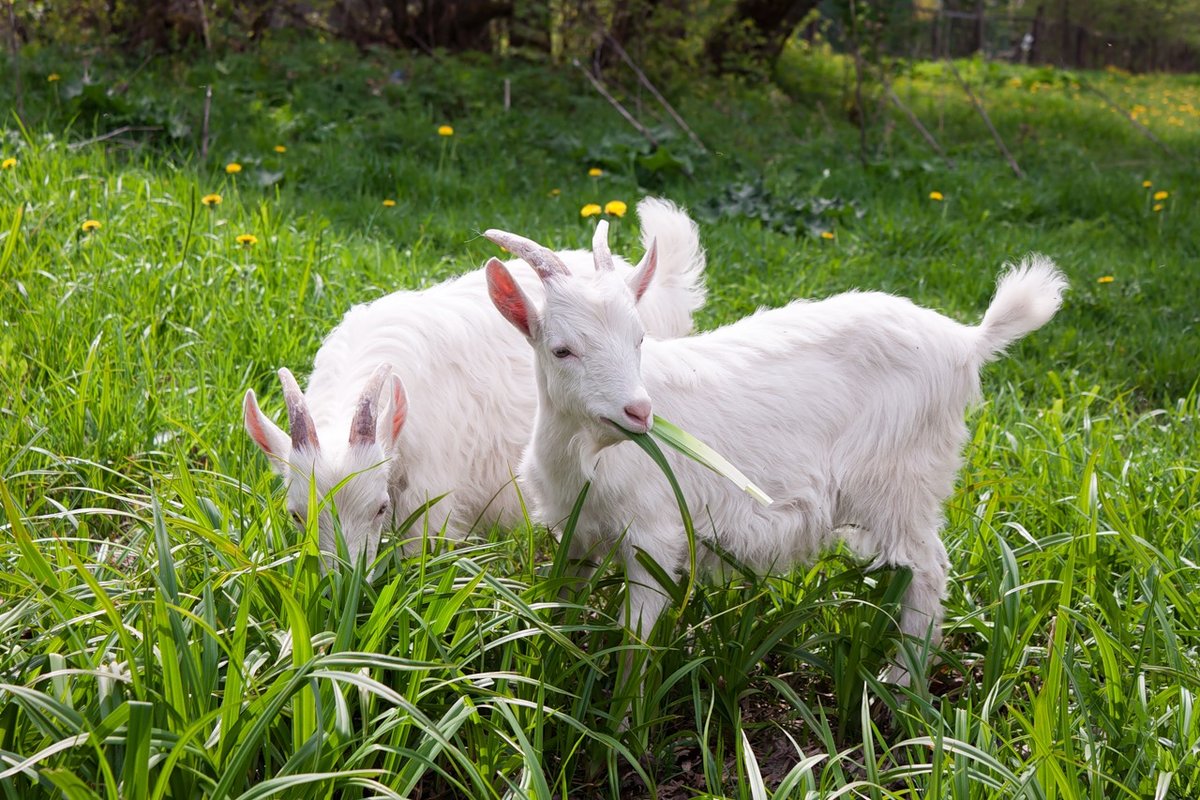 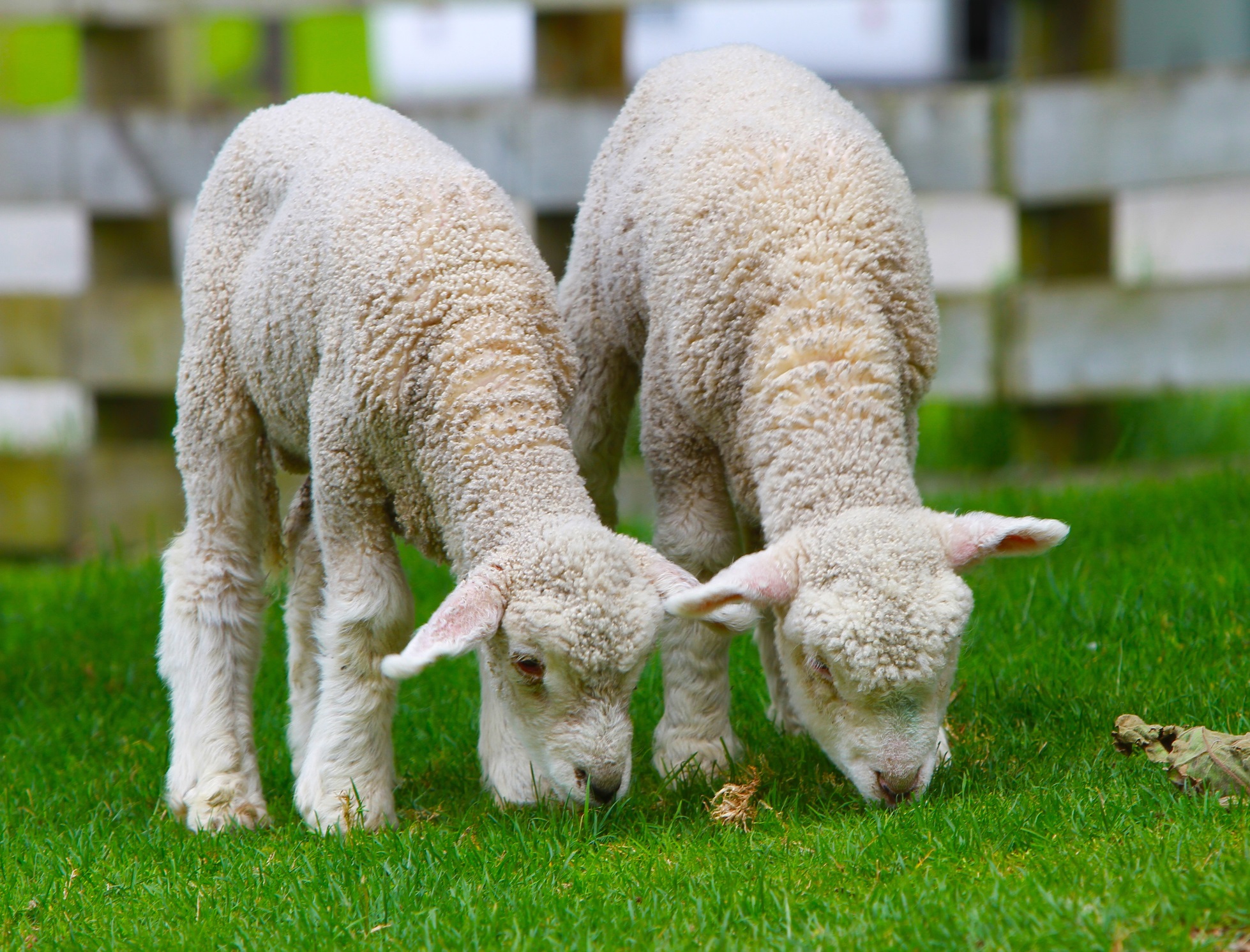 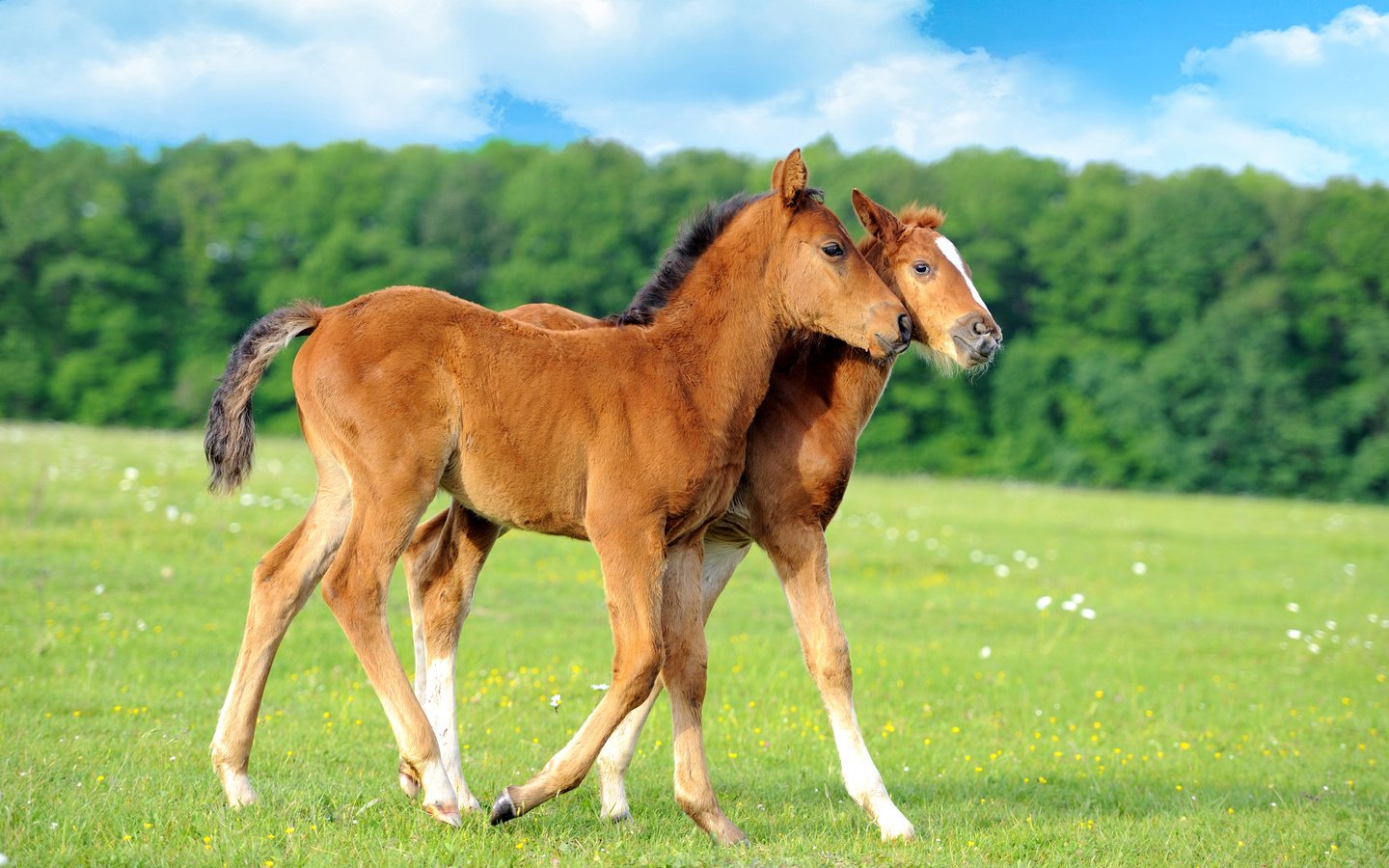 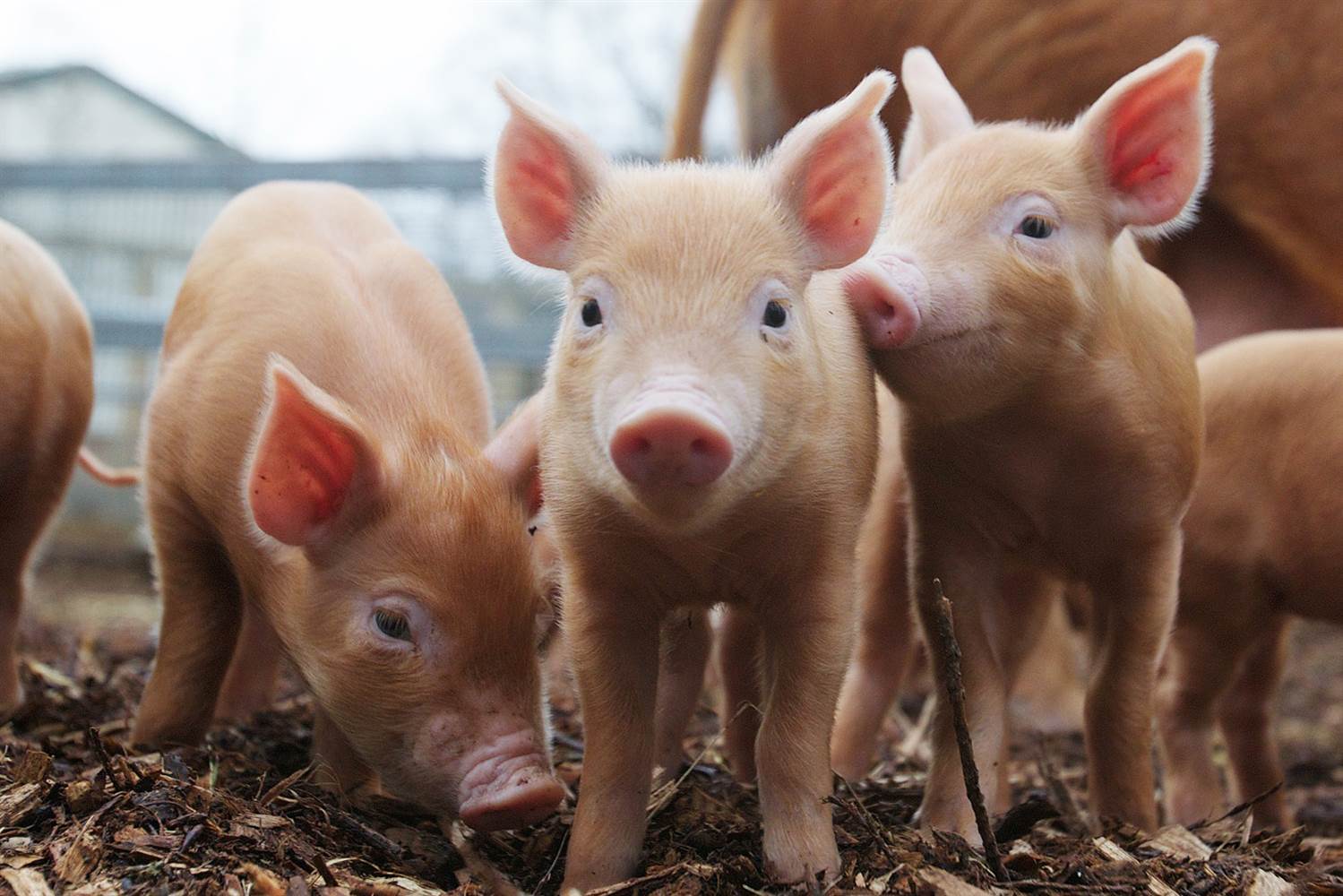 Спасибо за внимание!
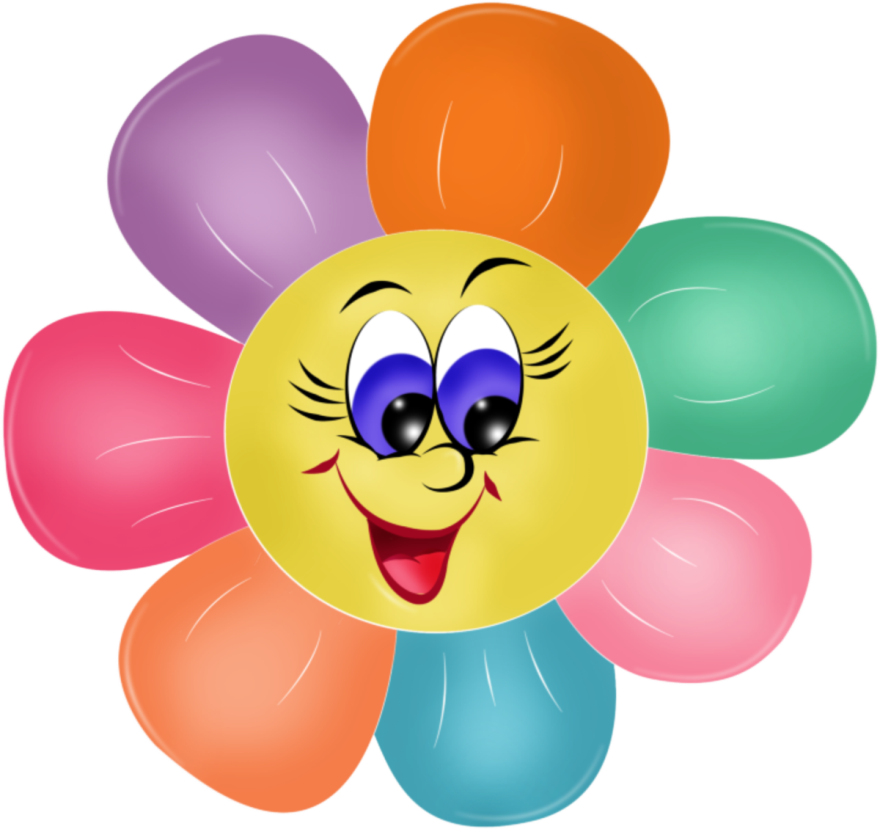